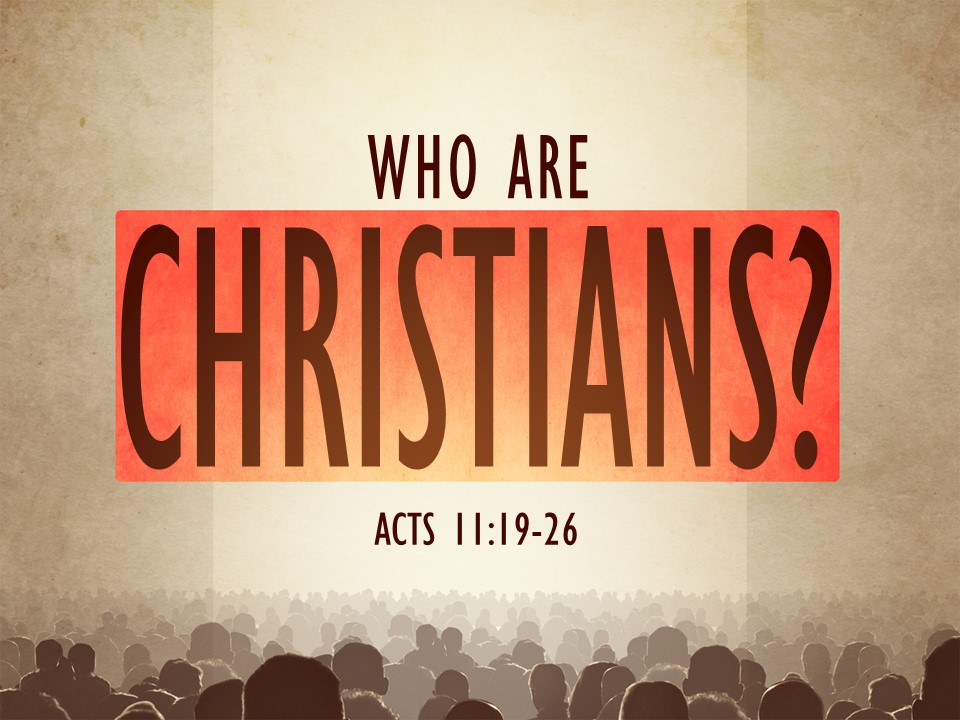 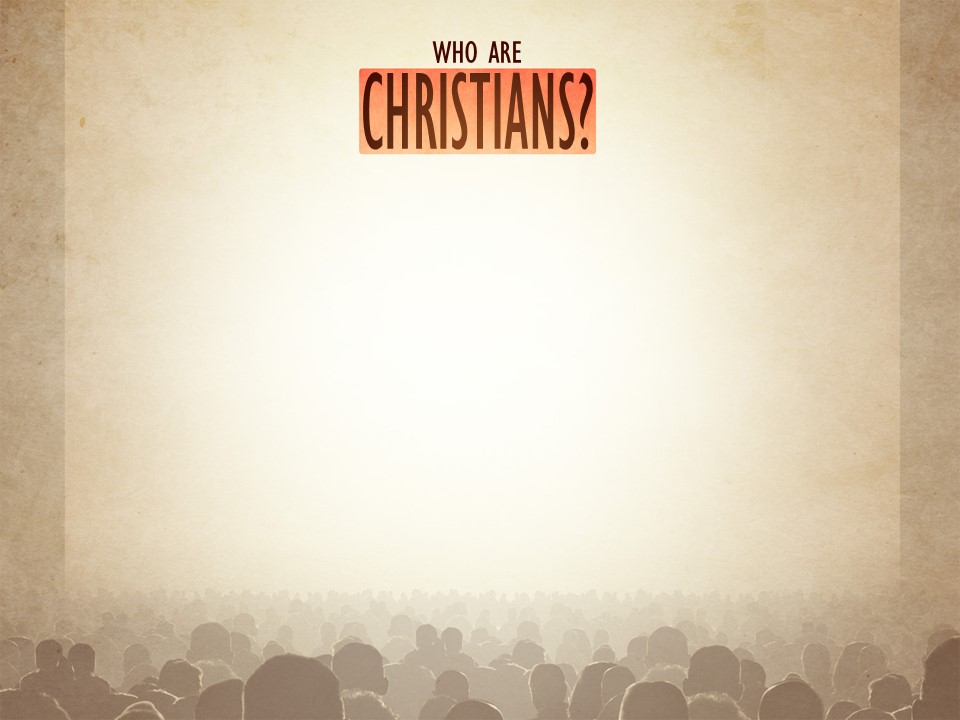 Acts 11:19

19 Now those who were scattered because of the persecution that arose over Stephen traveled as far as Phoenicia and Cyprus and Antioch, speaking the word to no one except Jews.
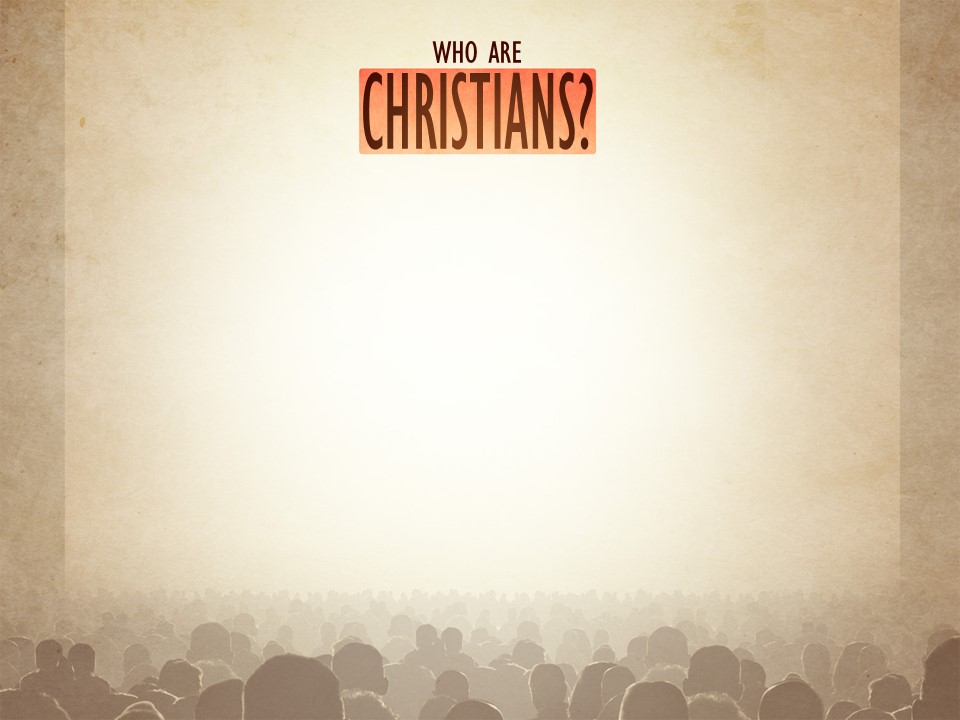 Acts 11:20

20 But there were some of them, men of Cyprus and Cyrene, who on coming to Antioch spoke to the Hellenists also, preaching the Lord Jesus.
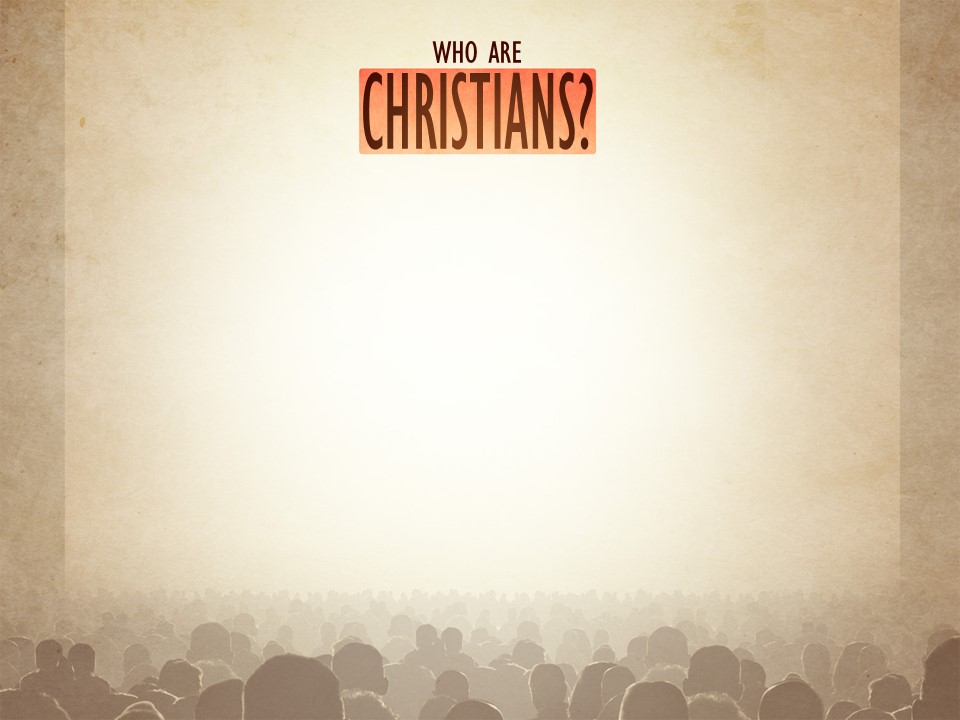 Acts 11:21

21 And the hand of the Lord was with them, and a great number who believed turned to the Lord.
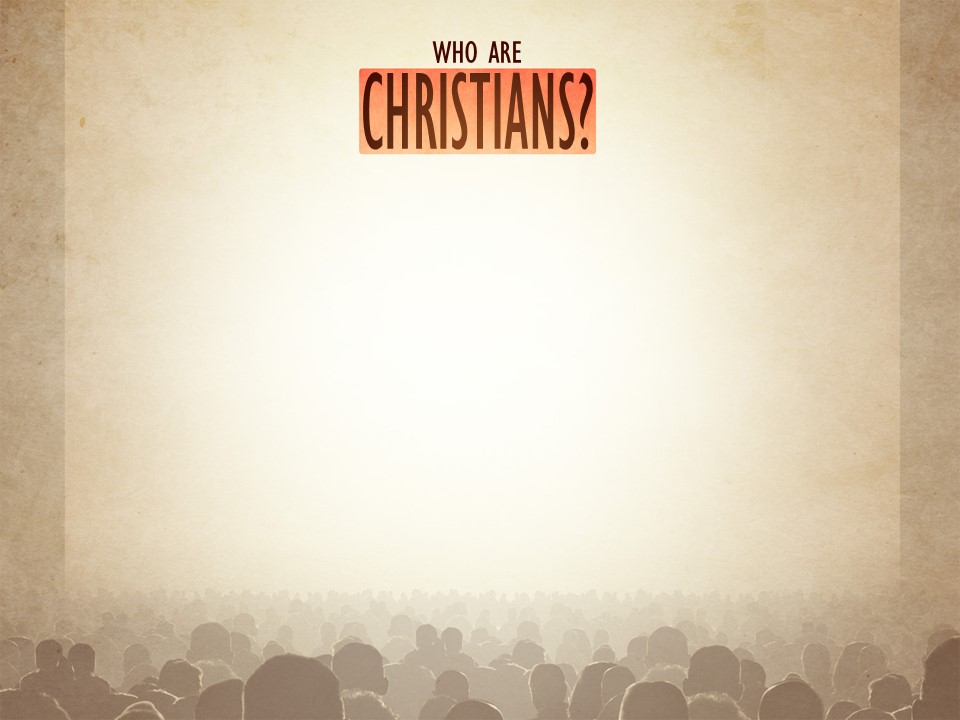 Acts 11:22-24

22 The report of this came to the ears of the church in Jerusalem, and they sent Barnabas to Antioch.
23 When he came and saw the grace of God, he was glad, and he exhorted them all to remain faithful to the Lord with steadfast purpose, 24 for he was a good man, full of the Holy Spirit and of faith. And a great many people were added to the Lord.
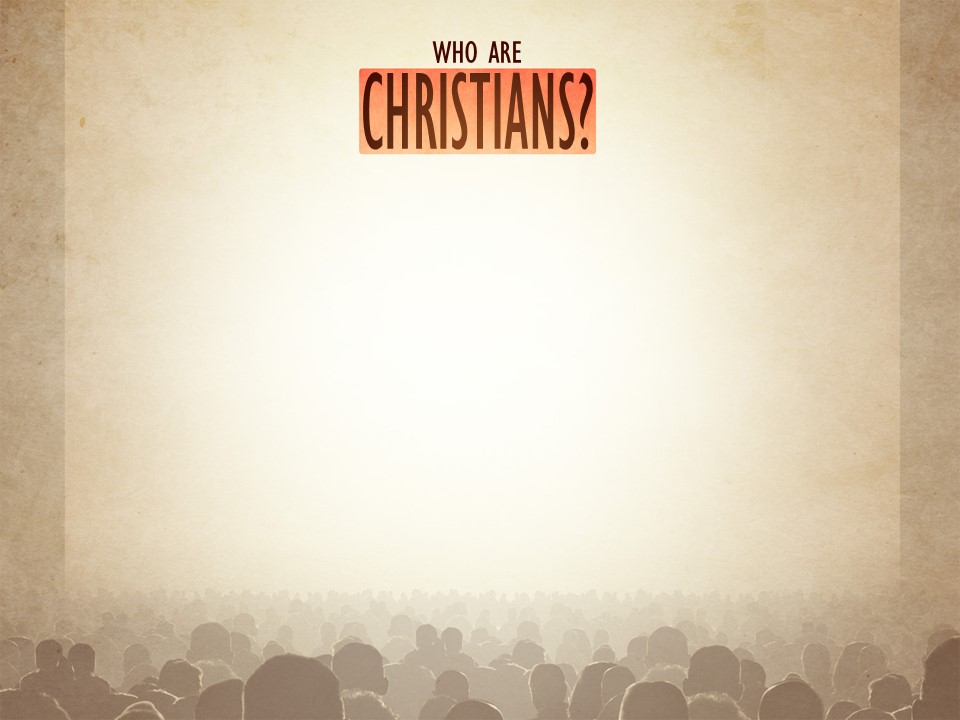 Acts 11:25-26a

25 So Barnabas went to Tarsus to look for Saul, 
26 and when he had found him, he brought him to Antioch. For a whole year they met with the church and taught a great many people.
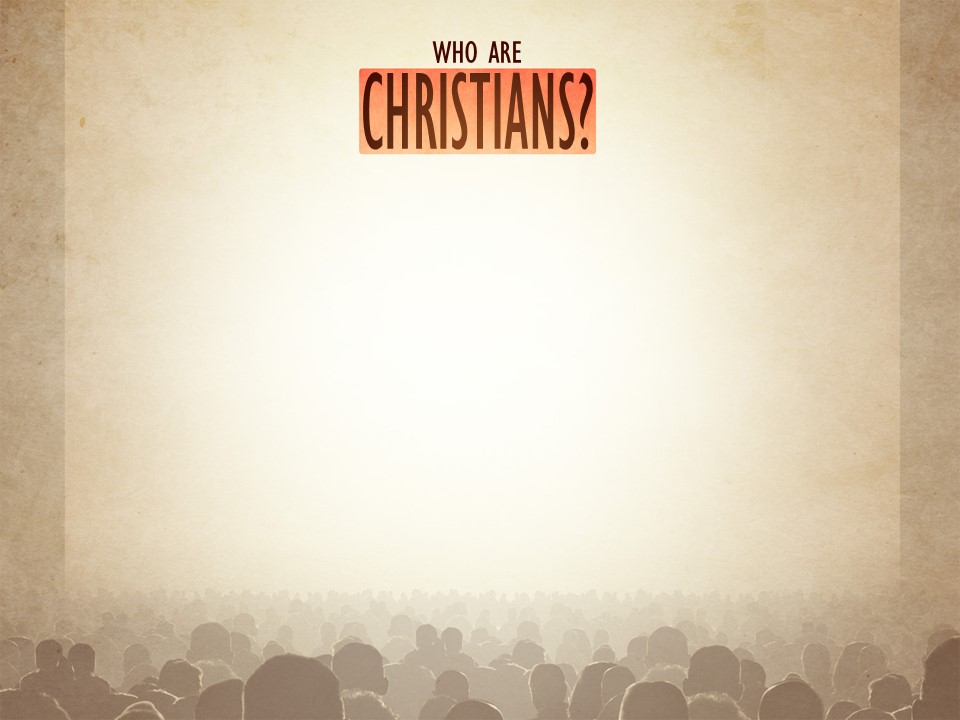 Acts 11:26b

26 And in Antioch the disciples were first called Christians.
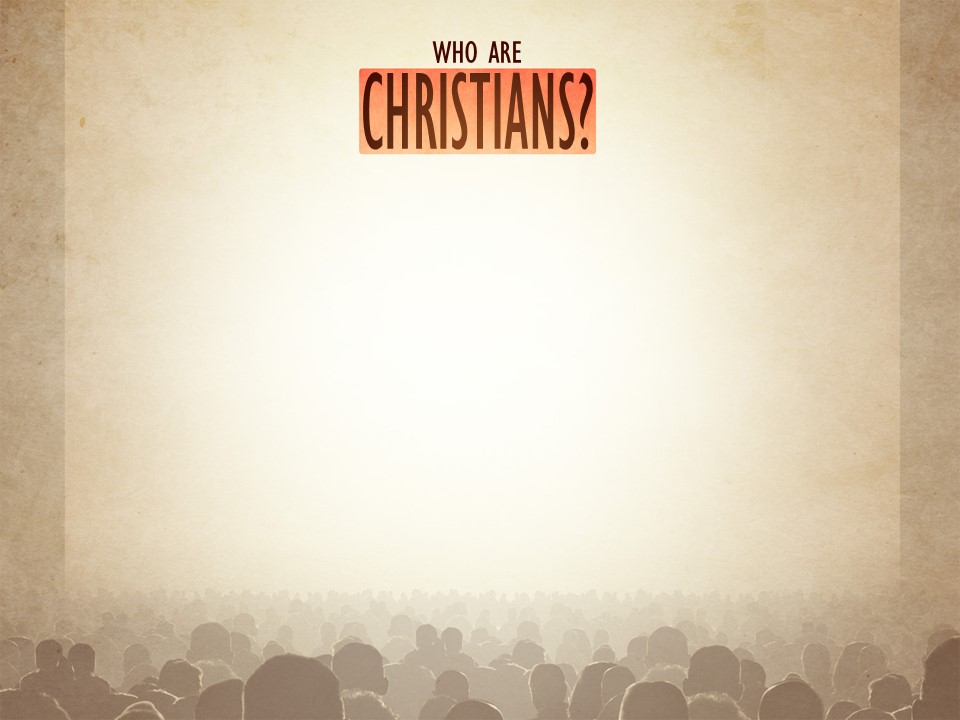 ONE Message (vv. 19,20)
Rom. 10:17; Col. 3:16; Acts 2; Gal. 1:8

ONE Purpose (v. 23)
Eccl. 12:13; Ph. 1:21; 3:14

ONE Church (vv. 22, 26)
Eph. 1:22, 23; 4:4-6
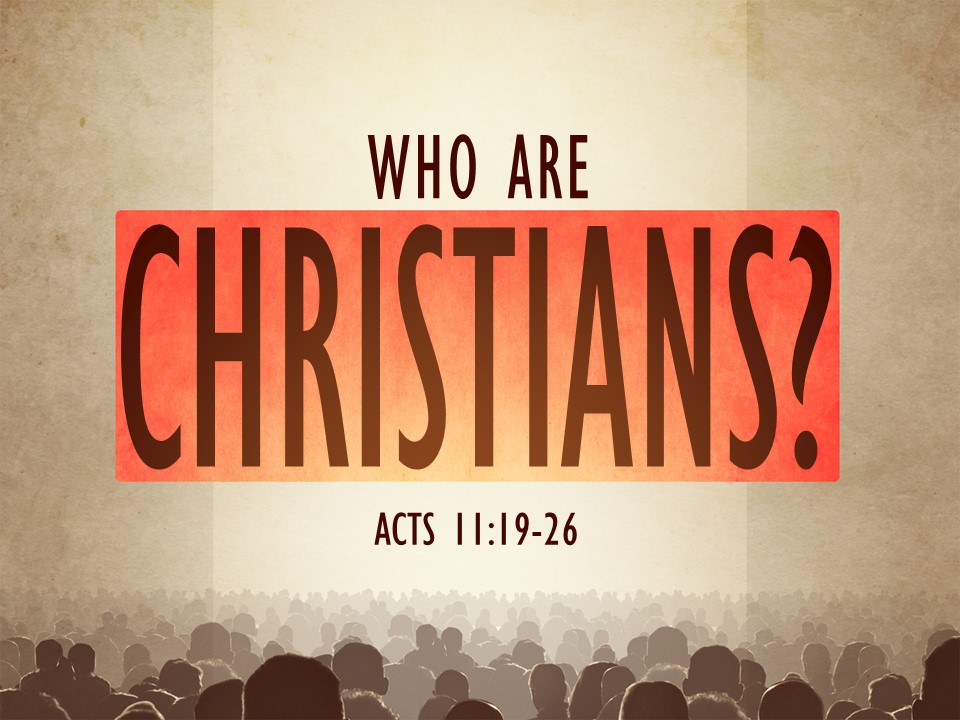